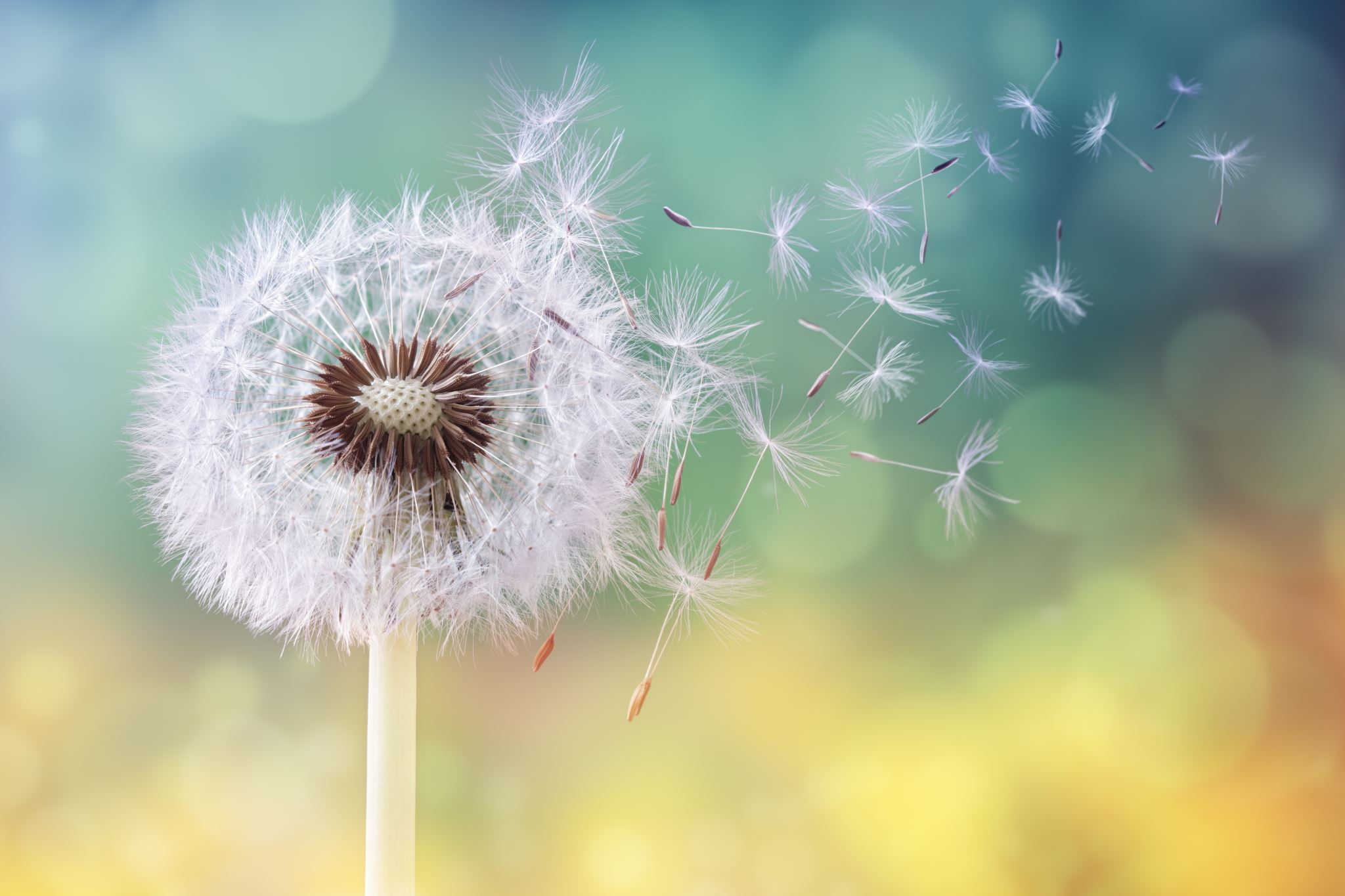 THE PURE ROD
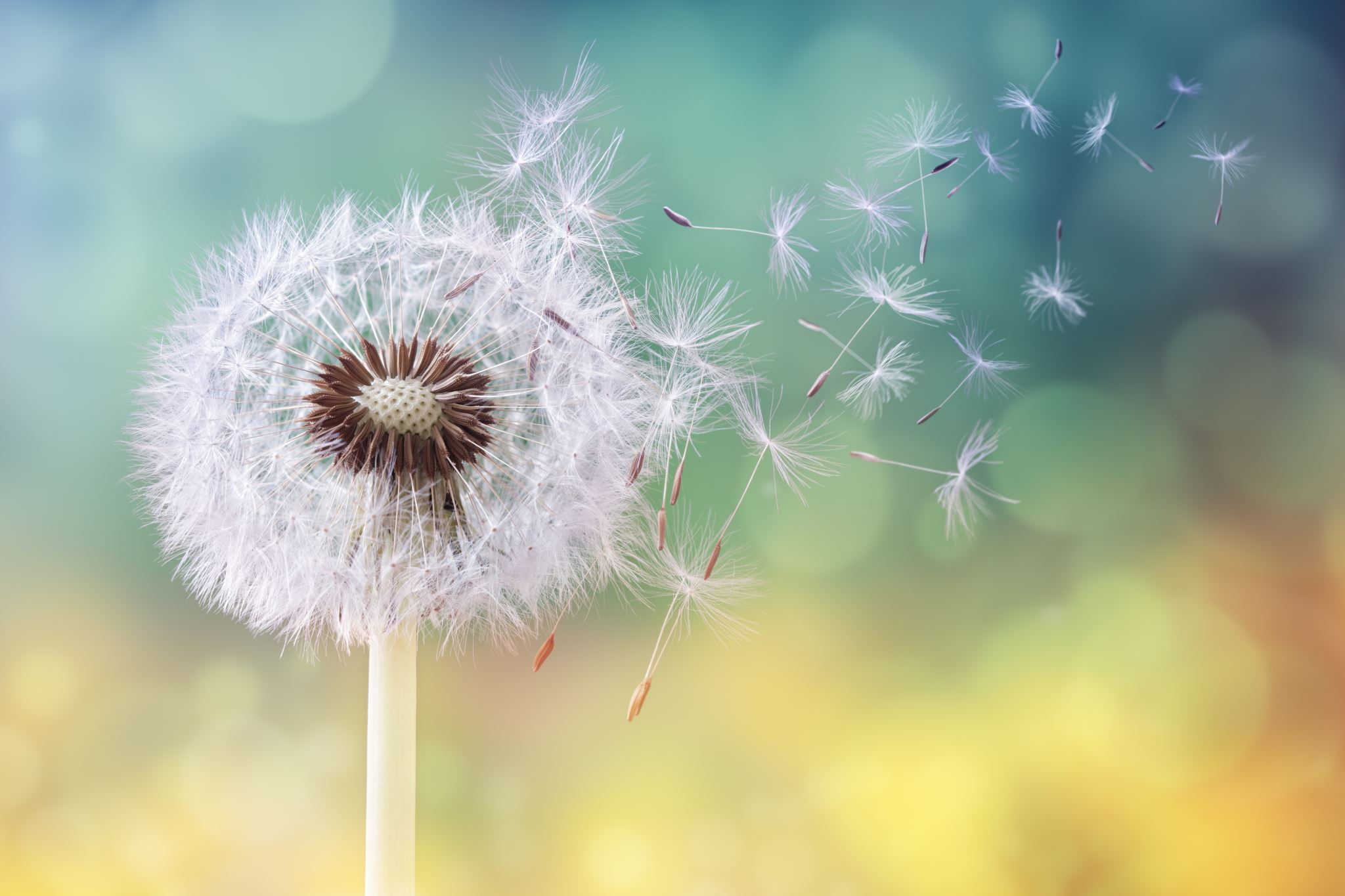 1
The Rod Message so sweet and pure,
Studied from each page and chart,
And when lived out with the whole heart,
Gives the Laodicean cure.
Chorus:
The Pure Rod, Shepherd’s Rod,
Pointed by the Lord of Heaven,
The Pure Rod, Shepherd’s Rod,
‘Twill guide to the safe haven.
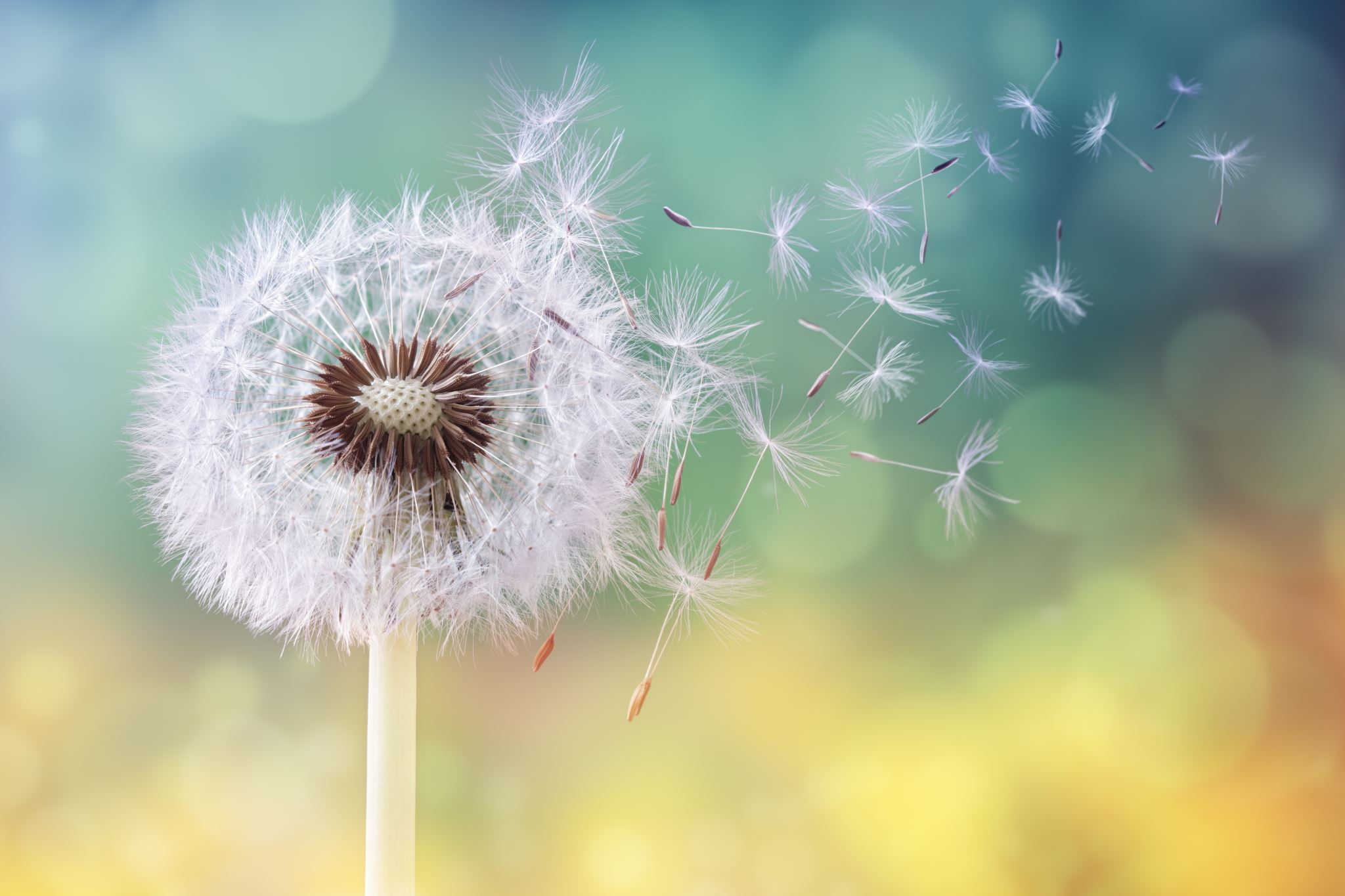 2
At the coming of the Bridegroom,
Foolish virgins realize,
They rejected the Lord’s advice,
They will knock, but to their doom.
Chorus:
The Pure Rod, Shepherd’s Rod,
Pointed by the Lord of Heaven,
The Pure Rod, Shepherd’s Rod,
‘Twill guide to the safe haven.
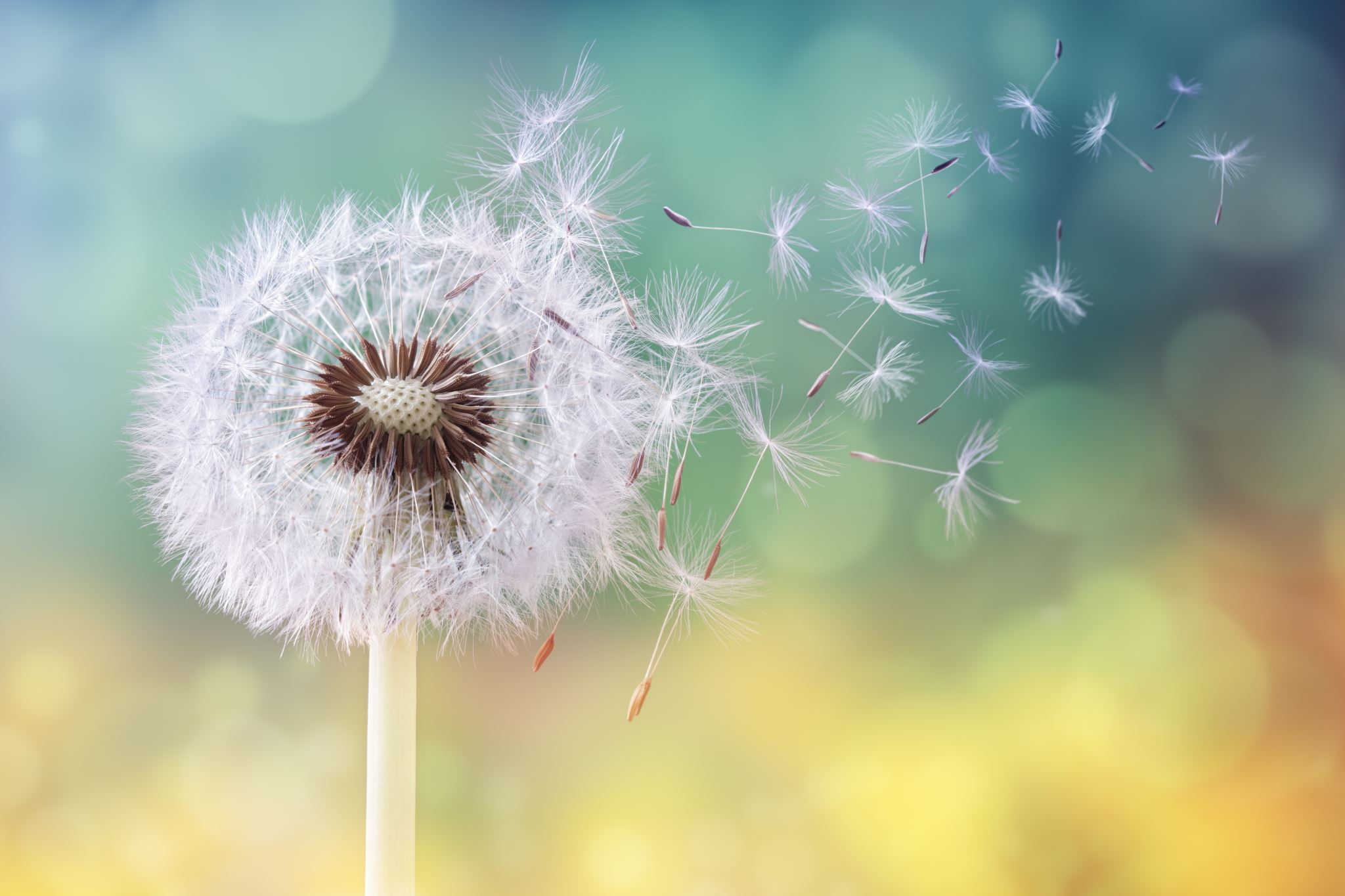 3
Dear brethren the time is flying,
Fill your lamps with extra oil,
It will save you from the turmoil,
Of the day of reckoning.
Chorus:
The Pure Rod, Shepherd’s Rod,
Pointed by the Lord of Heaven,
The Pure Rod, Shepherd’s Rod,
‘Twill guide to the safe haven.